Imperfetto
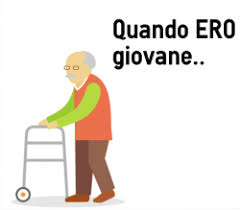 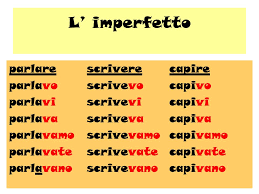 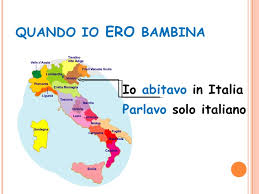 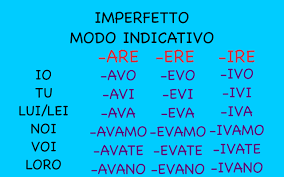 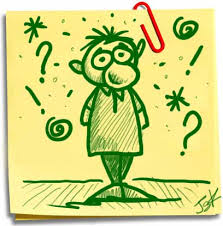 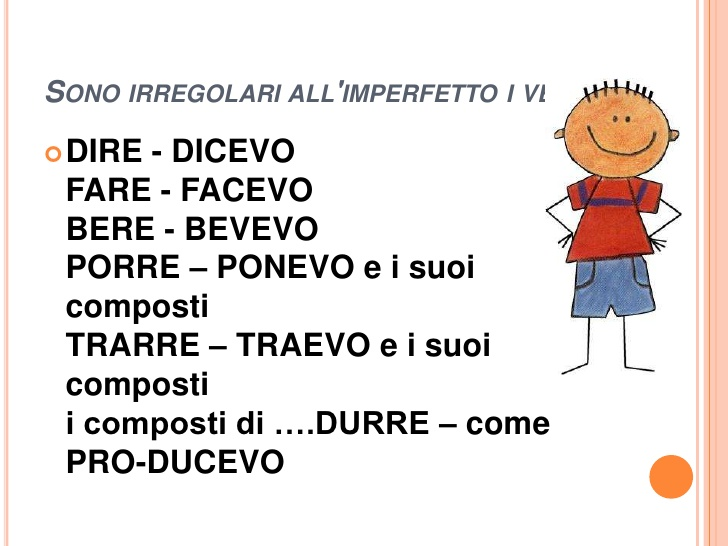 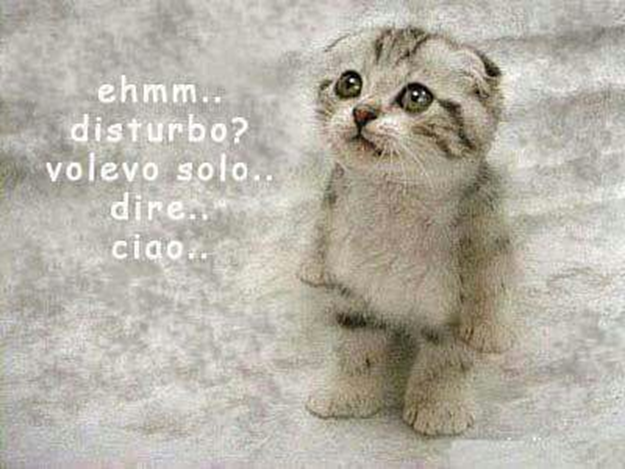 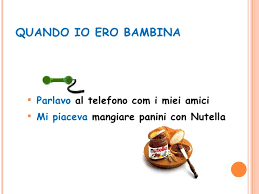 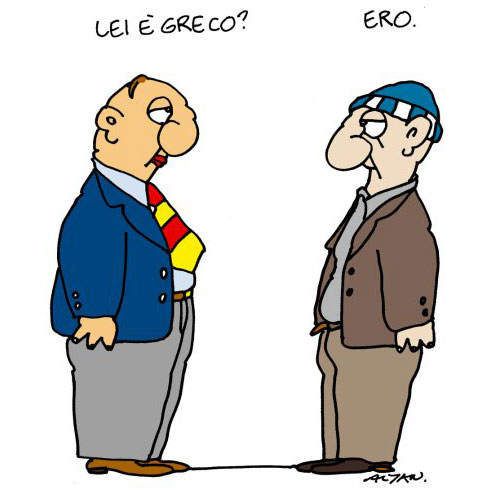 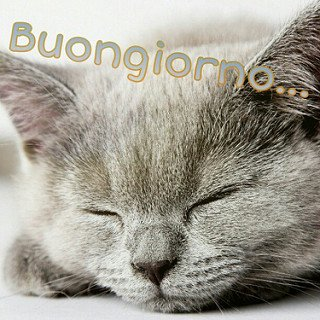